Geschlechtsinkongruenz – Psychiatrisch-psychotherapeutische Begleitung bei Transitionswunsch
Dr. med. Eva Burkhardt
Oberärztin, Universitätsklinik für Kinder- und Jugendpsychiatrie und PsychotherapieUniversitäre Psychiatrische Dienste (UPD) Bern
JHaS Kongress 2025, Fribourg
Universitätsklinik für Kinder- und Jugendpsychiatrie und Psychotherapie (UPD), Bern
10. Mai 2025, Fribourg
Inhalt
Was ist Geschlecht?
Geschlechtsinkongruenz vs. Geschlechtsdyphorie
Was brauchen Kinder und Jugendliche mit Geschlechtsinkongruenz?
S2k-Leitlinie für Geschlechtsinkongruenz im Kindes- und Jugendalter
Diagnostik
Therapie
Sprechstunde Geschlechtsidentität in Bern
Anlaufstellen und Ressourcen
Universitätsklinik für Kinder- und Jugendpsychiatrie und Psychotherapie (UPD), Bern
2
10. Mai 2025, Fribourg
Was ist Geschlecht?
Im Englischen:
Sex: „biologisches“ Geschlecht
Gender: „soziales“ Geschlecht
Geschlecht im Deutschen meint beides, also körperliche und soziale Aspekte
Geschlecht kann binär oder dimensional verstanden werden, z.B.
Bei Geburt bestehender Geschlechtskörper (männlich, weiblich oder intergeschlechtlich)
Geschlechtsidentität: Innere Überzeugung zum eigenen Geschlecht (z.B. cis-Frau, trans-Frau, Nicht-binär)
Geschlechterrolle: Erscheinung, Verhalten  und gesellschaftliche Rolle
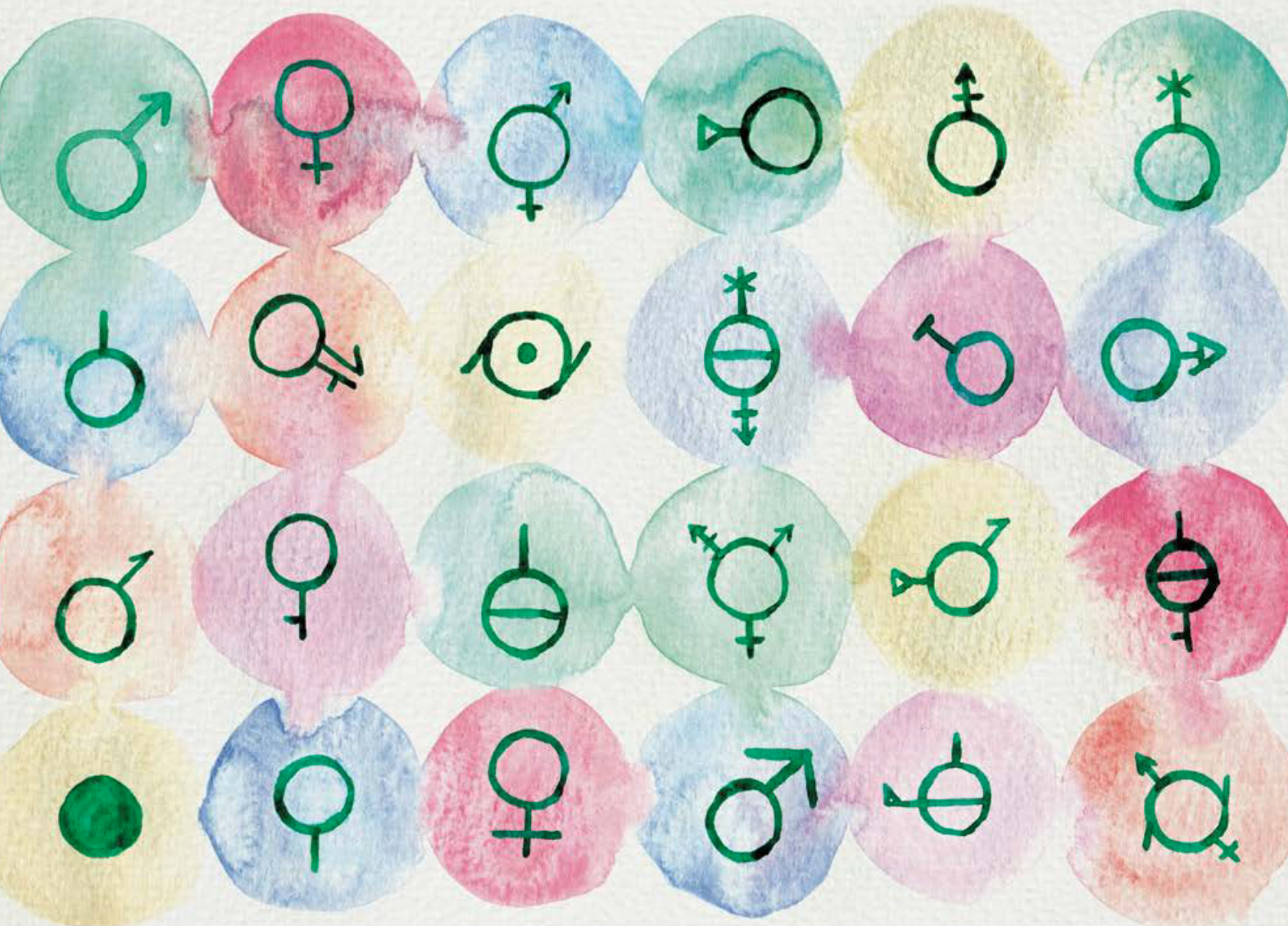 Universitätsklinik für Kinder- und Jugendpsychiatrie und Psychotherapie (UPD), Bern
3
10. Mai 2025, Fribourg
[Speaker Notes: Wie wir über Geschlecht denken, ist bestimmend für die Einstellung gegenüber trans Personen]
Über Geschlecht sprechen
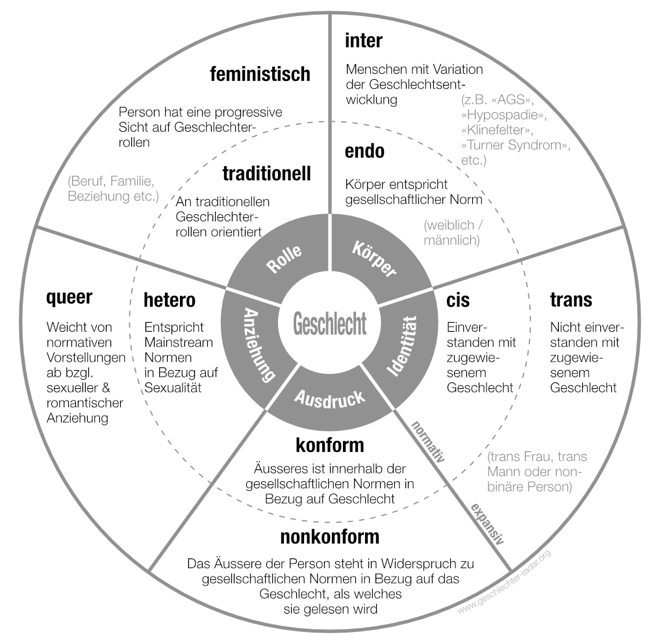 Geschlechterradarhttps://www.geschlechter-radar.org
LGBTQIA+ Community bezieht neben Aspekten des Geschlechts auch die sexuelle Orientierung mit ein
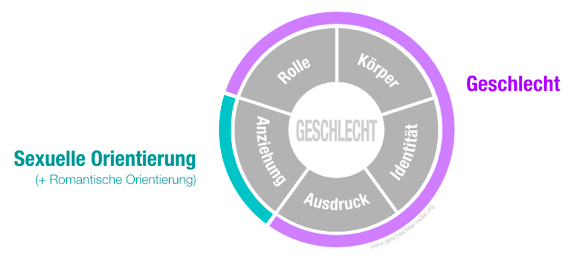 Universitätsklinik für Kinder- und Jugendpsychiatrie und Psychotherapie (UPD), Bern
4
10. Mai 2025, Fribourg
[Speaker Notes: Non-Binarität: von den meisten Personen als Trans-Identität wahrgenommen, manche Menschen definieren sich]
Sprechen über Geschlecht
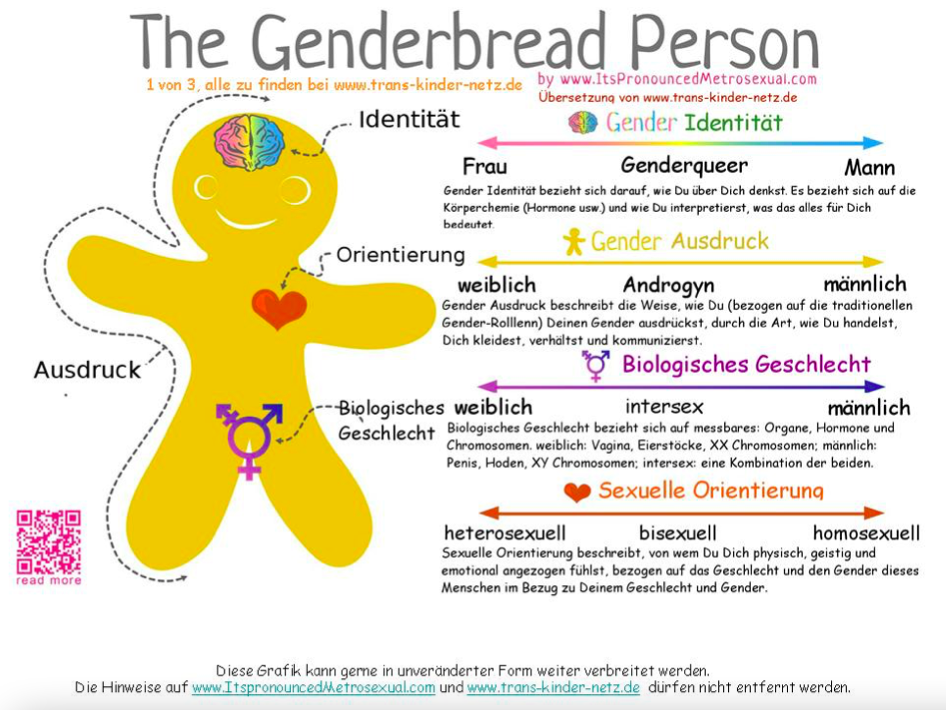 Universitätsklinik für Kinder- und Jugendpsychiatrie und Psychotherapie (UPD), Bern
5
10. Mai 2025, Fribourg
Geschlechtsinkongruenz vs. Geschlechtsdysphorie
ICD-10: Transsexualismus (F64.0)
Der Wunsch, als Angehöriger des anderen Geschlechtes zu leben und anerkannt zu werden 
Unbehagen oder Gefühl der Nichtzugehörigkeit zum eigenen anatomischen Geschlecht
Wunsch nach chirurgischer und hormoneller Behandlung, um den eigenen Körper dem bevorzugten Geschlecht soweit wie möglich anzugleichen

ICD-11: Geschlechtsinkongruenz in der Jugend oder im Erwachsenenalter (HA60)
Die Geschlechtsinkongruenz im Jugend- und Erwachsenenalter ist gekennzeichnet durch eine ausgeprägte und anhaltende Inkongruenz zwischen dem empfundenen Geschlecht einer Person und dem zugewiesenen Geschlecht, die oft zu dem Wunsch nach einer "Transition" führt, um als eine Person des erlebten Geschlechts zu leben und akzeptiert zu werden, und zwar durch eine Hormonbehandlung, einen chirurgischen Eingriff oder andere Gesundheitsdienstleistungen, um den Körper der Person so weit wie möglich und gewünscht an das erlebte Geschlecht anzupassen. Die Diagnose kann nicht vor dem Einsetzen der Pubertät gestellt werden. Geschlechtsvariante Verhaltensweisen und Vorlieben allein sind keine Grundlage für die Zuweisung der Diagnose.
Universitätsklinik für Kinder- und Jugendpsychiatrie und Psychotherapie (UPD), Bern
6
10. Mai 2025, Fribourg
[Speaker Notes: Kapitel 17 – Sexuelle Gesundheit – Wunsch nach (vollständiger) Transition nicht zwingend
Geschlechtsinkongruenz im Kindesalter ist gekennzeichnet durch eine ausgeprägte Inkongruenz zwischen dem empfundenen/ausgedrückten Geschlecht eines Individuums und dem zugewiesenen Geschlecht bei präpubertären Kindern. Sie umfasst den starken Wunsch, ein anderes als das zugewiesene Geschlecht zu sein; eine starke Abneigung des Kindes gegenüber seiner sexuellen Anatomie oder den erwarteten sekundären Geschlechtsmerkmalen und/oder ein starkes Verlangen nach den primären und/oder erwarteten sekundären Geschlechtsmerkmalen, die dem erlebten Geschlecht entsprechen; und Phantasiespiele, Spielzeug, Spiele oder Aktivitäten und Spielkameraden, die typisch für das erlebte Geschlecht und nicht für das zugewiesene Geschlecht sind. Die Inkongruenz muss etwa 2 Jahre lang bestanden haben. Geschlechtsvariante Verhaltensweisen und Vorlieben allein sind keine Grundlage für die Zuweisung der Diagnose.]
Geschlechtsinkongruenz vs. Geschlechtsdysphorie
DSM-5: Geschlechtsdysphorie bei Jugendlichen und Erwachsenen 
A. Eine seit mindestens 6 Monaten bestehende ausgeprägte Diskrepanz zwischen Gender und 	Zuweisungsgeschlecht, wobei mindestens 2 der folgenden Kriterien erfüllt sein müssen: 
Ausgeprägte Diskrepanz zwischen Gender und den primären und/oder sekundären Geschlechtsmerkmalen (oder, bei Jugendlichen, den erwarteten sekundären Geschlechtsmerkmalen). 
Ausgeprägtes Verlangen, die eigenen primären und/oder sekundären Geschlechtsmerkmale loszuwerden (oder, bei Jugendlichen, das Verlangen, die Entwicklung der erwarteten sekundären Geschlechtsmerkmale zu verhindern). 
Ausgeprägtes Verlangen nach den primären und/oder sekundären Geschlechtsmerkmalen des anderen Geschlechts. 
Ausgeprägtes Verlangen, dem anderen Geschlecht anzugehören (oder einem alternativen Geschlecht, das sich vom Zuweisungsgeschlecht unterscheidet). 
Ausgeprägtes Verlangen danach, wie das andere Geschlecht behandelt zu werden (oder wie ein alternatives Geschlecht, das sich vom Zuweisungsgeschlecht unterscheidet). 
Ausgeprägte Überzeugung, die typischen Gefühle und Reaktionsweisen des anderen Geschlechts aufzuweisen (oder die eines alternativen Geschlecht, das sich vom Zuweisungsgeschlecht unterscheidet). 
B. Klinisch relevantes Leiden oder Beeinträchtigungen in sozialen, schulischen oder anderen 	wichtigen Funktionsbereichen.
Universitätsklinik für Kinder- und Jugendpsychiatrie und Psychotherapie (UPD), Bern
7
10. Mai 2025, Fribourg
[Speaker Notes: Kapitel 17 – Sexuelle Gesundheit
Geschlechtsinkongruenz im Kindesalter ist gekennzeichnet durch eine ausgeprägte Inkongruenz zwischen dem empfundenen/ausgedrückten Geschlecht eines Individuums und dem zugewiesenen Geschlecht bei präpubertären Kindern. Sie umfasst den starken Wunsch, ein anderes als das zugewiesene Geschlecht zu sein; eine starke Abneigung des Kindes gegenüber seiner sexuellen Anatomie oder den erwarteten sekundären Geschlechtsmerkmalen und/oder ein starkes Verlangen nach den primären und/oder erwarteten sekundären Geschlechtsmerkmalen, die dem erlebten Geschlecht entsprechen; und Phantasiespiele, Spielzeug, Spiele oder Aktivitäten und Spielkameraden, die typisch für das erlebte Geschlecht und nicht für das zugewiesene Geschlecht sind. Die Inkongruenz muss etwa 2 Jahre lang bestanden haben. Geschlechtsvariante Verhaltensweisen und Vorlieben allein sind keine Grundlage für die Zuweisung der Diagnose.]
Prävalenz Geschlechtsinkongruenz
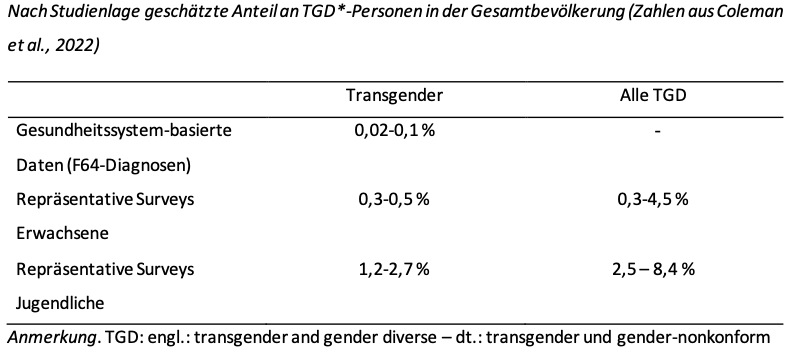 DGKJP, 2025
Universitätsklinik für Kinder- und Jugendpsychiatrie und Psychotherapie (UPD), Bern
8
10. Mai 2025, Fribourg
[Speaker Notes: Zunahme Fallzahlen international trans-Jungs > trans-Mädchen, Gründe vielfältig]
Was brauchen Kinder mit Geschlechtsinkongruenz?
Kinder werden schon ab Kleinkindalter aufgrund von geäussertem Wunsch, dem anderen Geschlecht anzugehören, ärztlich vorgestellt
Nationale Ethikkommission (NEK, 2024) der Schweiz: Verweis auf Grundrechte und Anerkennung des eigenen Willens des Kindes gemäss UNO-Kinderrechtskonvention
Deutscher Ethikrat (2020): „allgemeine Persönlichkeitsrecht umfasst auch das Recht, ein Leben entsprechend der eigenen, subjektiv empfundenen geschlechtlichen Identität zu führen und in dieser Identität anerkannt zu werden“
Diagnose Geschlechtsinkongruenz oder Geschlechtsdysphorie kann auch im Kindesalter gestellt werden – oft aber keine Diagnosestellung nötig, da keine medizinischen/ therapeutischen Massnahmen erforderlich
Familien haben teilweise Informationsbedürfnis, z.B. zu sozialer Transition, und Wunsch nach Validation
Beratungsfokus auf Eltern, nicht die Kinder selbst
Universitätsklinik für Kinder- und Jugendpsychiatrie und Psychotherapie (UPD), Bern
9
10. Mai 2025, Fribourg
Leitlinien-Empfehlungen für präpubertäre Kinder mit Geschlechtsinkongruenz
In einer Beratung von Kindern mit Geschlechtsinkongruenz bzw. Geschlechtsdysphorie, die einen sozialen Rollenwechsel vor Eintritt der Pubertät erwägen und ihren Sorgeberechtigten und ggf. weiteren Bezugspersonen sollte die beratende Person ...
das Recht des Kindes auf freie Entfaltung seiner Persönlichkeit achten. 
versuchen, die Sorge- und Erziehungsberechtigten für eine Haltung zu sensibilisieren, die dem Kind eine Exploration und selbstbestimmte Entwicklung seiner Geschlechtsidentität und sozialen Geschlechtsrolle ermöglicht. 
unabhängig von der individuellen Entscheidung und dem Lebensweg der Betroffenen fachliche Unterstützung zum Schutz vor Stigmatisierung und Diskriminierung des Kindes und/oder seiner Bezugspersonen anbieten. 
Ein (möglicher) sozialer Rollenwechsel [sollte] als ein Prozess aufgefasst werden, der nach den Bedürfnissen des Kindes zu gestalten ist. 
(DGKJP, 2025)
Universitätsklinik für Kinder- und Jugendpsychiatrie und Psychotherapie (UPD), Bern
10
10. Mai 2025, Fribourg
[Speaker Notes: - keine klaren Empfehlungen: Geschlechtsidentität grundsätzlich fluide, weder starke Bestätigung und sofortige Transition in allen Lebensbereichen, noch Verhindern/Verbieten
- Offenheit, nicht zu suggestives oder weit in die Zukunft reichendes Fragen: möchtest du einfach nur einen Rock anziehen oder möchtest du wirklich ein Mädchen sei. Möchtest du mal Brüste haben und Kinder kriegen?]
Was brauchen Jugendliche mit Geschlechtsinkongruenz?
Transkinder, die ins Jugendalter kommen, machen sich häufig schon früh Sorgen über Pubertätsentwicklung und haben einen konkreten Transitionswunsch
Jugendliche, bei denen die Geschlechtsinkongruenz erst im Jugendalter deutlich wird (oder erst dann formuliert werden kann) und ihr Umfeld brauchen erstmal Raum, um sich mit dem Thema Geschlechtsidentität zu befassen
Grundsätzlich:
Offenheit
Raum, Geschlechtsidentität zu erkunden
Ergebnisoffene Beratung
Ggf. Kontakt mit LGBTQIA-Community
Universitätsklinik für Kinder- und Jugendpsychiatrie und Psychotherapie (UPD), Bern
11
10. Mai 2025, Fribourg
S2k-Leitlinie Geschlechtsinkongruenz (DGKJP, 2025)
S2k-Leitlinie. „Geschlechtsinkongruenz und Geschlechtsdysphorie im Kindes- und Jugendalter: Diagnostik und Behandlung.“
Erarbeitungszeitraum: 2015-2025, Veröffentlichung 10.03.2025
Federführung: Deutsche Gesellschaft für Kinder- und Jugendpsychiatrie, Psychosomatik und Psychotherapie (DGKJP)
Partizipation von 26 Fachorganisationen sowie zwei Selbstvertretungsorganisationen 
Kontroverse Diskussionen in den Fachgesellschaften und in der Öffentlichkeit
Votum der Schweizer Gesellschaft für Kinder- und Jugendpsychiatrie & Psychotherapie (SGKJPP) steht noch aus

Parallel ist in der Schweiz die Stellungnahme der Nationalen Ethikkommission “Medizinische Behandlung von minderjährigen Personen mit einer Geschlechtsdysphorie“ erschienen (NEK, 2024)
Universitätsklinik für Kinder- und Jugendpsychiatrie und Psychotherapie (UPD), Bern
12
10. Mai 2025, Fribourg
[Speaker Notes: Voraussichtlich wird SGKJPP die Leitlinie annehmen, mit einzelnen Sondervoten
Möchte Kontroverse nicht aufnehmen, Leitlinie wurde nach Massstäben der AWMF erstellt und wurde von (fast) allen beteiligten Fachgesellschaften angenommen, umfangreiche Würdigung der vorliegenden (limitierten) Evidenz]
Leitlinie: Präambel (Ausschnitte)
„Die Leitlinie orientiert sich an den ethischen Prinzipien des Respekts vor der Würde und Selbstbestimmung der Person sowie des Wohltuns und Nicht-Schadens und hat zum Ziel, diese Prinzipien im Behandlungssetting zu realisieren.“
„Therapieansätze, die implizit oder explizit von dem Behandlungsziel getragen sind, das Zugehörigkeitsempfinden einer Person zu einem Geschlecht in eine bestimmte Richtung zu lenken, werden als unethisch angesehen.“
„Entscheidungen für medizinische Maßnahmen, die in eine nicht abgeschlossene biologische Reifeentwicklung eingreifen, implizieren eine besondere Herausforderung und ethische Verantwortung für alle Beteiligten. Zu berücksichtigen sind einerseits die im Einzelfall anzunehmende potentielle Ergebnisoffenheit der psychosexuellen und Identitätsentwicklung sowie andererseits die stetig zunehmende Irreversibilität der somatosexuellen Reifeentwicklung und die ggf. daraus resultierenden erhöhten Risiken für die psychische Gesundheit.“
Universitätsklinik für Kinder- und Jugendpsychiatrie und Psychotherapie (UPD), Bern
13
10. Mai 2025, Fribourg
[Speaker Notes: Präambel ist ein ungewöhnlicher Schritt
Abwägung Zentraler ethischer Prinzipien Selbstbestimmung vs. Nicht-Schaden, Shared Decision Making
In eine Richtung lenken: Konversionstherapien (verboten), aber auch einseitig affirmative Angebote]
Ergebnisoffenheit und Unterstützung – ein Widerspruch?
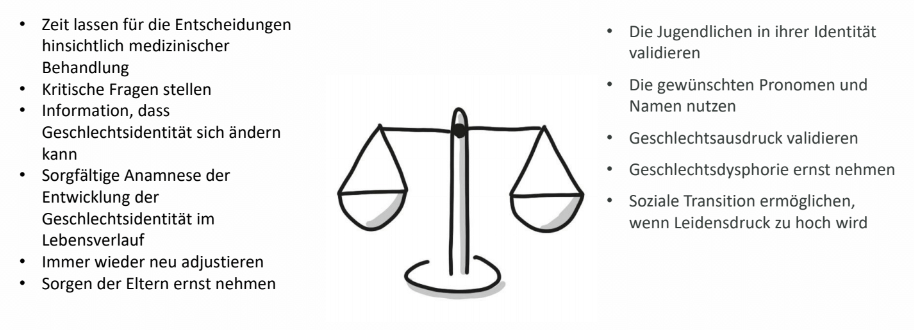 Abbildung von Dr. D. Pauli übernommen
Universitätsklinik für Kinder- und Jugendpsychiatrie und Psychotherapie (UPD), Bern
14
10. Mai 2025, Fribourg
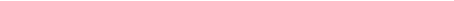 Leitlinie: Diagnostik
Geschlechtsinkongruenz, insbesondere bei Jugendlichen, scheint mit einer erhöhten Prävalenz psychischer Störungen, v.a. Angst und Depressionen einhergehen

Leitlinien-Empfehlung:
„Bei Kindern und Jugendlichen, die wegen einer Geschlechtsinkongruenz oder Geschlechtsdysphorie (GI/GD) zur Diagnostik und/oder Behandlung vorstellig werden, sollte, wenn es Anhaltspunkte für klinisch relevante psychische oder psychopathologische Auffälligkeiten gibt, eine umfassende kinder- und jugendpsychiatrische oder psychotherapeutische Diagnostik durchgeführt werden. Dabei sollten die Entstehungsgeschichte der berichteten Auffälligkeiten sowie deren mögliche Interaktionen mit der GI bzw. GD sorgfältig erfasst werden.“

→  	Sobald Wunsch nach einer körpermodifizierenden medizinischen Behandlung besteht ist vor Indikationsstellung eine umfassende diagnostische Einschätzung „eine unbedingte Voraussetzung“.
Universitätsklinik für Kinder- und Jugendpsychiatrie und Psychotherapie (UPD), Bern
15
10. Mai 2025, Fribourg
[Speaker Notes: Wenn es keine Anhaltspunkte für klinisch relevante psychische oder psychopathologische Auffälligkeiten gibt und keine psychotherapeutische Behandlung gewünscht wird, sind vorerst auch keine weiterführenden diagnostischen Maßnahmen erforderlich. So bedarf eine allgemeine entwicklungsorientierte Beratung oder die beratende Unterstützung zur Vorbereitung sozialer Rollenerprobungen keine vorausgehende kinder- und jugendpsychiatrische oder psychologische Diagnostik.]
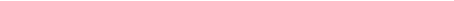 Leitlinie: Empfehlungen zur Diagnostik
Anamneseerhebung zu Beginn und Verlauf geschlechtsinkongruenter Selbstwahrnehmungen und ggf. damit einhergehender geschlechtsdysphorischer Symptome 
Gezieltes Erfragen zu depressiven und Angstsymptomen, sowie von selbstverletzendem Verhalten und Suizidalität 
Auf Hinweise für Autismus-Spektrum-Störung achten
Geschlechtsdysphorischen Leidensdruck im Rahmen des individuellen Störungsmodells als bedeutsamen Stressor beachten

→  	Geschlechtsinkongruenz (GI) ist mit erhöhtem Risiko psychischer Störungen assoziiert, Diagnosen wie z.B. Depression sollten gestellt werden, wenn Kriterien erfüllt sind, auch wenn klarer Bezug zu GI gegeben scheint
→  	Keine psychische Störung schliesst Vorliegen von GI sicher aus. 
→  	Keine psychische Störung erzeugt das spezifische Bild einer dauerhaften GI
Universitätsklinik für Kinder- und Jugendpsychiatrie und Psychotherapie (UPD), Bern
16
10. Mai 2025, Fribourg
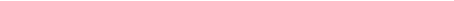 Leitlinie: Psychotherapie
Einbeziehung von Eltern und weiteren familiären Bezugspersonen 
Unterstützung bei Selbstexploration und Selbstfindung geschlechts-nonkonformer Jugendlicher 
Selbstakzeptanz und Bearbeitung internalisierter Trans-Negativität 
Psychotherapeutische Unterstützung bei Rollenerprobungen und Rollenwechsel 
Offenheit für Zweifel, desistente Verläufe und die Möglichkeit späterer Detransition 
Bearbeitung von Themen zu Körperbild und Körperbezug 
Liebe, Partnerschaft und Sexualität 
Ggf. Bewältigung negativer Gefühle bei anhaltender Geschlechtsdysphorie 
Ggf. Unterstützung bei der Entwicklung von vollumfänglicher Einwilligungsfähigkeit für körpermodifizierende Massnahmen
Universitätsklinik für Kinder- und Jugendpsychiatrie und Psychotherapie (UPD), Bern
17
10. Mai 2025, Fribourg
[Speaker Notes: Fallbeispiel: Trans-Jugendliche mit grosser Zurückhaltung bzgl. Coming out ausserhalb der Familie

Fallbeispiel: vernachlässigte Körperpflege wegen Körperdyphorie,über Wochen getragene Tapes, Binder]
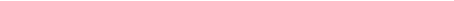 Geschlechtsangleichende somatische Massnahmen
Pubertätsblockade mit GnRH-Analoga: Ab Pubertät (Tanner 2) – vorübergehende Blockade der weiteren Pubertätsentwicklung (wenn möglich für max. 2 Jahre), nahezu vollständig reversibel, jedoch mit Nebenwirkungen (u.a. auf Knochendichte, Wachstum etc)
Geschlechtsangleichende (gegengeschlechtliche) Hormonbehandlung (Testosteron/Östrogene – mit irreversiblen Effekten, z.B. Stimmbruch, Brustwachstum)
Chirurgische Behandlungen:
Mastektomie bzw. Brustaufbau
Genitaloperationen
Weitere plastische Eingriffe, z.B. im Gesicht, Gesäss etc.
Kosmetische Massnahmen (z.B. Laser-Haarentfernung etc.)
Universitätsklinik für Kinder- und Jugendpsychiatrie und Psychotherapie (UPD), Bern
18
10. Mai 2025, Fribourg
[Speaker Notes: Keine ausführliche Vorstellung der endokrinologischen Vorgehensweise – nicht Thema dieses Vortrags]
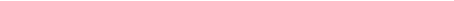 Leitlinie: Indikationsstellung Pubertätsblockade
Herausforderung: Erster Schritt der somatischen Transition, meist bei jungen Menschen vor Erreichen einer generellen Urteilsfähigkeit für medizinische Interventionen
Leitlinien-Empfehlung:
„Eine Indikationsstellung zur Pubertätsblockade bei Jugendlichen mit Geschlechtsinkongruenz bzw. Geschlechtsdysphorie soll in interdisziplinärer Zusammenarbeit erfolgen. 
Voraussetzung für diese Indikationsstellung ist eine der Dringlichkeit und Komplexität der Einzelsituation angemessene sorgfältige diagnostische Einschätzung und Abklärung durch eine in der Diagnostik und Behandlung der Gechlechtsdysphorie im Kindes- und Jugendalter erfahrene psychiatrisch- psychotherapeutische Fachperson. Der somatische Teil der Indikation soll im Hinblick auf ihre Voraussetzungen (pubertäres Reifestadium, Abwesenheit von somatischen Kontraindikationen etc.) durch eine erfahrene pädiatrisch-endokrinologische Fachperson erfolgen.“

→  	Das heisst: Idealerweise erfolgt die Indikationsstellung in spezialisierten Zentren.
Universitätsklinik für Kinder- und Jugendpsychiatrie und Psychotherapie (UPD), Bern
19
10. Mai 2025, Fribourg
[Speaker Notes: Fachärzt*in für Kinder- und Jugendpsychiatrie und Psychotherapie (Foederatio Medicorum Helveticorum/FMH) 
Eidgenössisch anerkannte*r Psychotherapeut*in 
Oder alternativ bei entsprechend ausgewiesener klinischer Expertise in der Diagnostik und Behandlung von Kindern und Jugendlichen: Facharzttitel Psychiatrie und Psychotherapie (FMH)]
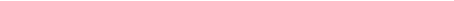 Leitlinie: Indikationsstellung Pubertätsblockade
Leitlinien-Empfehlungen:
„Voraussetzung für die Indikation einer Pubertätsblockade soll das Vorliegen einer stabilen/persistierenden Geschlechtsinkongruenz [...] mit nach Pubertätseintritt entstandenem oder verstärktem geschlechtsdysphorischen Leidensdruck sein. 
Die sorgfältige diagnostische Einschätzung und Abklärung soll in Zusammenarbeit [...] mit den Patient*innen und ihren Sorgeberechtigten/Bezugspersonen anhand der Exploration der psychischen Befunde und der Lebensgeschichte erfolgen.“ 

„Die Begründung für die Indikation einer Pubertätsblockade soll eine ethisch reflektierte auf den Einzelfall bezogene Nutzen-Risiko-Abwägung enthalten, sowohl der vorgesehenen Behandlung, als auch des Nicht-Einleitens dieser Behandlung bzw. eines Abwartens bis zu einem späteren Zeitpunkt.“
Universitätsklinik für Kinder- und Jugendpsychiatrie und Psychotherapie (UPD), Bern
20
10. Mai 2025, Fribourg
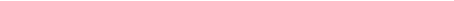 Leitlinie: Indikationsstellung Pubertätsblockade
Leitlinien-Empfehlungen:
„Wenn in Einzelfällen durch die fortschreitende pubertäre Reifeentwicklung ein Zeitdruck entsteht, bei dem zur Abwendung irreversibler Körperveränderungen (z.B. männlicher Stimmwechsel) durch längere Wartezeiten ein gesundheitlicher Schaden zu erwarten wäre, soll ein möglichst zeitnaher Zugang zu kinder- und jugendpsychiatrischer bzw. psychotherapeutischer Abklärung und medizinischen Behandlungsmöglichkeiten gewährt werden.“
„Die Indikation für eine Pubertätsblockade [...] soll nicht vor dem Tanner-Stadium 2 gestellt werden.“

Indikationsstellung möglich unabhängig von
binärem Zugehörigkeitsempfinden zu einem bestimmten Geschlecht
sexueller Orientierung 
bereits begonnenem oder vollzogenem sozialen Rollenwechsel
Universitätsklinik für Kinder- und Jugendpsychiatrie und Psychotherapie (UPD), Bern
21
10. Mai 2025, Fribourg
[Speaker Notes: Zeitnaher Zugang Streitthema – diskutiert, ob Blockade ohne abgeschlossene KJP-Abklärung – von Selbsthilfeverbänden weiter so gewünscht aufgrund Versorgungsengpässen. Verantwortung des Versorgungssystems, frühzeitigen Zugang zu gewährleisten
Die Indikation für eine Pubertätsblockade kann bei entsprechendem Wunsch auch in einem späteren Pubertätsstadium gestellt werden. Dies kann bei noch nicht bestehender Indikation für eine geschlechtsangleichende Hormonbehandlung zum Gewinnen von Zeit für die Entscheidung für oder gegen weitere Behandlungsschritte und zur Minderung des Leidensdrucks sinnvoll sein. 
Ein bereits begonnener oder vollzogener sozialer Rollenwechsel sollte bei der Indikationsstellung für eine Pubertätsblockade nicht als ein notwendiges Kriterium gelten.]
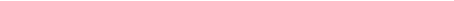 Leitlinie: Urteilsfähigkeit
Leitlinien-Empfehlungen:
„Die Indikationsstellung für eine Pubertätsblockade soll die Prüfung der Urteilsfähigkeit der behandlungssuchenden minderjährigen Person durch eine kinder- und jugendpsychiatrische bzw. psychotherapeutische Fachperson beinhalten. Bei nicht hinreichender Urteilsfähigkeit sollte die minderjährige Person durch die involvierten Fachpersonen in der Ausbildung dieser Fähigkeit gefördert werden.“ 
Erläuterung: Falls „(noch) keine Urteilsfähigkeit besteht, können die Sorgeberechtigten, wenn es triftige Gründe für einen zeitnahen Beginn der Behandlung gibt, die Entscheidung für eine Pubertätsblockade treffen, sofern das Kind an dieser Entscheidung seiner kognitiven Reife entsprechend partizipieren konnte, und dies dem klar erkennbaren Willen des Kindes entspricht“
„Bei gegebener Urteilsfähigkeit der minderjährigen Person sollte ein Co-Konsens der Sorgeberechtigten angestrebt werden.“
Universitätsklinik für Kinder- und Jugendpsychiatrie und Psychotherapie (UPD), Bern
22
10. Mai 2025, Fribourg
[Speaker Notes: In Fällen, in denen kein Co-Konsens zwischen Patient*in und Sorgeberechtigten besteht, sollte eine intensive Prozessbegleitung des Familiensystems durch eine geeignete Fachperson mit familientherapeutischer Expertise angeboten werden mit dem Ziel, dass eine Unterstützung des/der Patient*in ermöglicht wird. Eine solche Prozessbegleitung wird nur empfohlen, wenn hierdurch keine schädlichen Auswirkungen auf das gesundheitliche/psychische Wohl des/der Patient*in zu erwarten sind. In solchen Fällen ist eine Prüfung des Kindeswohls angezeigt. 

Fallbeispiel: Massive Entwertung Geschlechtsidentität und generelle Ablehnung Transition - Pöatzierung ausserhalb Familie]
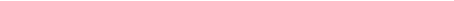 Leitlinie: Indikationsstellung Hormonbehandlung
Leitlinien-Empfehlungen:
„Die Indikationsstellung [...] soll in interdisziplinärer Kooperation erfolgen. Voraussetzung für eine Indikationsstellung ist eine [..] sorgfältige diagnostische Einschätzung und Abklärung durch eine in der Diagnostik und Behandlung der GD im Jugendalter erfahrene psychiatrisch-psychotherapeutische Fachperson. Der somatische Teil der Indikationsstellung soll im Hinblick auf ihre Voraussetzungen (pubertäres Reifestadium, Abwesenheit von somatischen Kontraindikationen etc.) durch eine in der Behandlung von Jugendlichen erfahrene endokrinologische Fachperson erfolgen. 
„Voraussetzung für die Indikation einer geschlechtsangleichenden Hormonbehandlung soll das Vorliegen einer stabilen/persistierenden GI mit nach Pubertätseintritt vorhandenem geschlechtsdysphorischem Leidensdruck bei mehrjährigem transgeschlechtlichem Empfinden sowie der damit einhergehende Wunsch nach der Ausbildung der durch die Hormonbehandlung zu erwartenden geschlechtsspezifischen körperlichen Veränderungen sein.
Universitätsklinik für Kinder- und Jugendpsychiatrie und Psychotherapie (UPD), Bern
23
10. Mai 2025, Fribourg
[Speaker Notes: Grundsätze analog Pubertätsblockade – lebensgeschichtliche Erfassung GI, Risiko-Nutzen-Abwägung
Sondervoten DGE (Endo): Qualifikation: Pädiatrie mit Zusatzbezeichnung Endo, Innere & Endo, Gyn. Mit Schwerpunkt Endo
Wir befürworten, dass die Indikationsstellung bei komplexen Fragestellungen wie beispielsweise im jungen Alter, bei vorhandenen psychischen Komorbiditäten oder bei erst seit kurzem bestehenden Bewusstwerden der Geschlechtsdysphorie durch eine zweite in der Diagnostik und Behandlung der Gechlechtsdysphorie im Jugendalter erfahrene psychiatrisch- psychotherapeutische Fachperson bestätigt wird im Sinne eines 4-Augen Prinzips.]
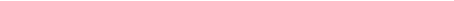 Leitlinie: Indikationsstellung Hormonbehandlung
Vergleichbare Grundsätze wie bei Pubertätsblockade: Abklärung unter Einbezug Sorgeberechtigter, Exploration der psychischen Befunde und der Lebensgeschichte, sorgfältige Risiko-Nutzen-Abwägung, Prüfung und ggf. Förderung Urteilsfähigkeit, Therapie auch bei nicht-binärer Identität möglich. 
 
Leitlinien-Empfehlungen:
„Für die Indikation einer geschlechtsangleichenden Hormonbehandlung bei Jugendlichen sollte nicht vorausgesetzt werden, dass zuvor eine Pubertätsblockade durchgeführt wurde.“ 
„Zur Vorbereitung einer geschlechtsangleichenden Hormonbehandlung sollte eine soziale Erprobung der gewünschten Geschlechtsrolle erfolgen, sofern dies mit dem Diskriminierungsschutz vereinbar ist. In Fällen, in denen die soziale Unterstützung durch das Umfeld nicht ausreicht, sollte eine psychotherapeutische Begleitung des Transitionsprozesses angeboten werden.“
Universitätsklinik für Kinder- und Jugendpsychiatrie und Psychotherapie (UPD), Bern
24
10. Mai 2025, Fribourg
[Speaker Notes: In früheren Protokollen Beginn mit Pubertätsblockade auch bei fortgeschrittener Pubertät vorgeschrieben. Mit zunehmend fortgeschrittener Reifeentwicklung sind die potenziell schädlichen Begleitwirkungen einer Pubertätsblockade (u.a. Anhedonie, verminderte Knochendichte, menopausale Beschwerden) gegenüber einem erwartbaren Benefit durch Minderung des geschlechtsdysphorischen Leidensdrucks deutlich höher zu gewichten.]
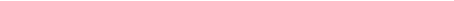 Leitlinie: Indikationsstellung Hormonbehandlung
Leitlinien-Empfehlungen:
„Besteht vor einer Indikationsstellung einer geschlechtsangleichenden Hormonbehandlung eine über den geschlechtsdysphorischen Leidensdruck hinausgehende koinzidente psychische Störung, die mit der Behandlung interferiert, sollte in einem integrierten bzw. vernetzten Behandlungskonzept eine fachgerechte psychiatrisch-psychotherapeutische Intervention empfohlen und angeboten werden. Dabei sollen im Dialog mit dem/der Patient*in die Behandlungsschritte priorisiert werden.“ 
Vor einer Indikationsstellung [...] sollen Jugendliche und ihre Sorgeberechtigten über die möglichen Auswirkungen der Behandlung auf Sexualität, Fertilität, Beziehungs-erleben, Körpererleben, mögliche Diskriminierungserfahrungen und weitere ge-schlechtsangleichende körpermodifizierende Behandlungsschritte aufgeklärt werden.
Auf die Möglichkeiten fertilitätserhaltender medizinischer Maßnahmen sollte hierbei hingewiesen und der Zugang zu einer ̈spezialisierten Beratung ermöglicht werden.“
Universitätsklinik für Kinder- und Jugendpsychiatrie und Psychotherapie (UPD), Bern
25
10. Mai 2025, Fribourg
[Speaker Notes: Fallbeispiel wiederholte suizidale Krisen, Überdosierungen und stationäre Aufnahmen

Geschlechtsinkongruenz und einer damit assoziierten anderweitigen psychischen Störung kann sich vielfältig bemerkbar machen und auswirken. 
So kann eine koinzidente psychische Störung u.a. 
􏰁  die diagnostische Klarheit bei der Einschätzung geschlechtsdysphorischer Symptome 
beeinträchtigen, 
􏰁  sich auf die Durchführbarkeit empfohlener sozialer Rollenerprobungen zur Vorbereitung einer körpermodifizierenden Behandlung auswirken (z.B. soziale Phobie mit Schulabsentismus), 
􏰁  sich auf das anzustrebende Timing bei geplanten Interventionen auswirken (z.B. anorektiforme Essstörung mit Notwendigkeit einer Gewichtsrehabilitation vor hormonellen Interventionen), 
􏰁  die für eine körpermodifizierende Behandlung hinreichende psychosoziale Stabilität und medizinische Behandlungscompliance beeinträchtigen (z.B. Patient*innen mit wiederholter akutpsychiatrischer Aufnahme bei Borderlinestörung), 
􏰁  die Einwilligungsfähigkeit/Urteilsfähigkeit/Entscheidungsfähigkeit im Hinblick auf eine Behandlungsentscheidung beeinträchtigen (z.B. akute psychische Krise mit eingeengter Sicht auf aktuelle Stressoren).]
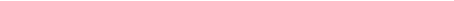 Leitlinie: Indikationsstellung Operationen
Indikation für operative Eingriffe zur Genitalangleichung erst nach dem 18. Lebensjahr empfohlen, daher gibt Leitlinie nur Empfehlungen für Indikationsstellung für geschlechts-angleichende plastisch-chirurgische Eingriffe an der Brust 

 Leitlinien-Empfehlungen:
„Die Indikationsstellung einer geschlechtsangleichenden Mastektomie oder operativen Brustverkleinerung [...] soll in interdisziplinärer Kooperation erfolgen.“ („erfahrene psychiatrisch-psychotherapeutische Fachperson“, „erfahrene Fachperson aus der operativen Medizin“)
„Voraussetzung für die Indikation [...] soll das Vorliegen einer seit mehreren Jahren stabilen/persistierenden GI mit geschlechtsdysphorischem Leidensdruck verbunden mit dem klaren Wunsch nach einer Veränderung des zu operierenden Organs sein.“ 
Keine Empfehlung für nicht-binäre Jugendliche. Sonstige Empfehlungen analog zu Hormonbehandlung (u.a. soziale Erprobung, Urteilsfähigkeit, Risiko-Nutzen-Abwägung)
Universitätsklinik für Kinder- und Jugendpsychiatrie und Psychotherapie (UPD), Bern
26
10. Mai 2025, Fribourg
[Speaker Notes: Keine blanko-Indikationsstellung, wenn es kein kooperierendes chirurigisches Zentrum gibt
Soziale Erprobung empfohlen, In begründeten Einzelfällen kann eine geschlechtsangleichende Mastektomie oder brustverkleinernde Operation bei Jugendlichen mit Geschlechtsinkongruenz bzw. Geschlechtsdysphorie ohne vorherige geschlechtsangleichende Hormonbehandlung erwogen werden.]
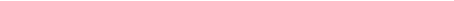 Sprechstunde Geschlechtsidentität Bern
Kooperation zwischen der Universitätsklinik für Kinderheilkunde mit
Kinder- und Jugendpsychosomatik
Pädiatrischer Endokrinologie 
und der Universitätsklinik für Kinder- und Jugendpsychiatrie und Psychotherapie der Universitären Psychiatrischen Dienste 
Angebot: 
Ambulante Diagnostik und Therapie für Kinder und Jugendliche bis zum Alter von 17 Jahren mit dem Wunsch, einem anderen als dem bei Geburt zugewiesenen Geschlecht anzugehören (Trans*-Jugendliche), insbesondere bei einem Wunsch nach Pubertätsverzögerung oder körperlicher Geschlechtsangleichung
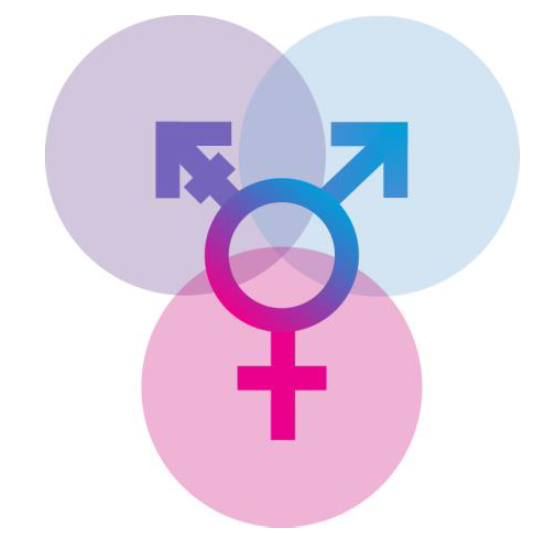 Universitätsklinik für Kinder- und Jugendpsychiatrie und Psychotherapie (UPD), Bern
27
10. Mai 2025, Fribourg
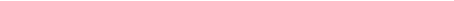 Sprechstunde Geschlechtsidentität Bern
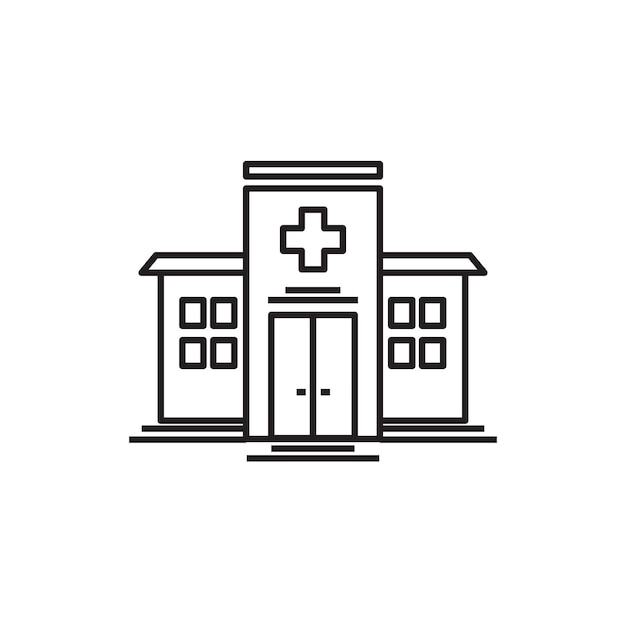 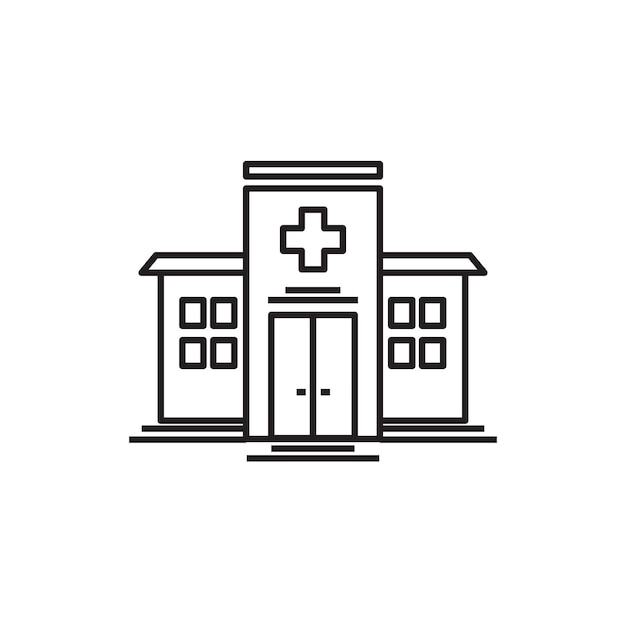 Erziehungs-beratung
Niedergelassene Ärzt*innen/ Therapeut*innen
Beratungs-stellen
Kinder- und 
Jugendpsychiatrie
UPD
Kinderklinik
Insel
Wunsch nach Beratung/ Begleitung bei Fragen zu Identität, Coming-out, etc.
Kinder- und Jugendpsycho-somatik
Abklärung
Stabile Geschlechts-inkongruenz?
Psychische Begleiterkrankungen?
Urteilsfähigkeit?
Erstgespräch
Wunsch nach körperlicher Geschlechtsangleichung
Kinderendo-krinologie
Universitätsklinik für Kinder- und Jugendpsychiatrie und Psychotherapie (UPD), Bern
28
10. Mai 2025, Fribourg
[Speaker Notes: Immer auch Fertilitätsberatung Gynäkologie]
Diagnostische Prinzipien
Prinzip der prozessualen Diagnostik
Fokus: Ergebnisoffene Exploration des subjektiven Erlebens der Jugendlichen
Fremdanamnestische Informationen von Eltern und anderen Bezugspersonen einholen
Begleitende psychische Störungen erfassen und ggf. Behandlung bahnen
Ergebnisoffene Diskussion zu möglichen Schritten der Transition, inklusive Massnahmen zur körperlichen Geschlechtsangleichung (Pubertätsblockade, gegengeschlechtliche Hormonbehandlung)
29
10. Mai 2025, Fribourg
Universitätsklinik für Kinder- und Jugendpsychiatrie und Psychotherapie (UPD), Bern
Kriterien für Indikationsstellung
Leidensdruck und starker Wunsch nach somatischen Massnahmen
Gesicherte Diagnose, d.h. Vorliegen einer voraussichtlich überdauernden und konsistenten Geschlechtsinkongruenz
Urteilsfähigkeit in Bezug auf die geplante endokrinologische Behandlung
Ausreichend stabile Lebenssituation und psychosoziale Unterstützung
Befürworten der Behandlung durch die Sorgeberechtigten, mindestens jedoch ein akzeptierendes Mittragen der Therapie
Relative psychische Stabilität, mindestens jedoch keine ausschliessende Komorbidität (akute Krise, akute Psychose)
Beginn der Pubertät hat stattgefunden (min. Tanner-Stadium 2)
30
10. Mai 2025, Fribourg
Universitätsklinik für Kinder- und Jugendpsychiatrie und Psychotherapie (UPD), Bern
[Speaker Notes: Keine Indikationsstellung für Operationen

Fallbesipiel: Bipolare Störung und GI]
Take Home Messages
Bei präpubertären Kindern: 
Ruhe bewahren
Eltern beraten, ggf. auf Beratungsangebote verweisen
Oft keine spezifische Therapie für Kinder nötig.
Bei Jugendlichen: 
Offenes Erfragen Thematik Geschlechtsidentität
Verweis auf Beratungs- und Selbsthilfeangebote
Bei psychischer Belastung Verweis auf niedergelassene Psychotherapeut*innen
Bei ausgeprägtem Wunsch nach körperlicher Transition: Zuweisung zu spezialisierten Zentren
31
10. Mai 2025, Fribourg
Universitätsklinik für Kinder- und Jugendpsychiatrie und Psychotherapie (UPD), Bern
[Speaker Notes: Keine Indikationsstellung für Operationen]
Ausblick
Leitlinie empfiehlt Verlaufsbeobachtung/ Monitoring – voraussichtlich noch stärkere Empfehlung durch SGKJPP
→ 	Prüfung Möglichkeit Schweiz-weiter Registerstudien
Auswertung von Verlaufsergebnissen, auch aus Ländern, die sich für ein noch restriktiveres Vorgehen entschieden haben
Fortsetzung gesellschaftlicher Diskurs zum Thema Geschlechtsidentität
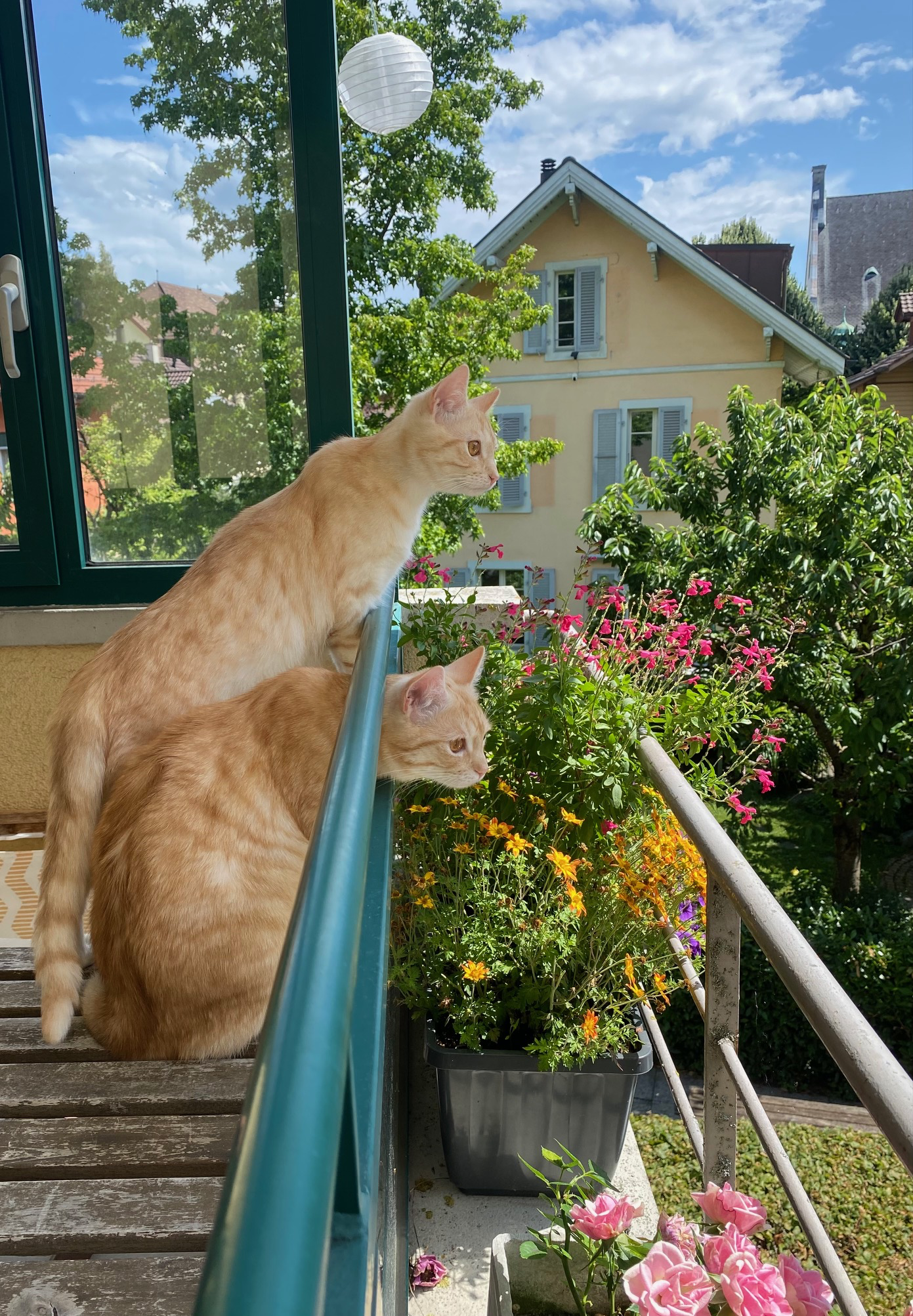 Universitätsklinik für Kinder- und Jugendpsychiatrie und Psychotherapie (UPD), Bern
32
10. Mai 2025, Fribourg
[Speaker Notes: Indikation für medizinische Massnahmen wird von Ärzt*innen gestellt – nicht von Politik oder Medien]
Ressourcen & Anlaufstellen
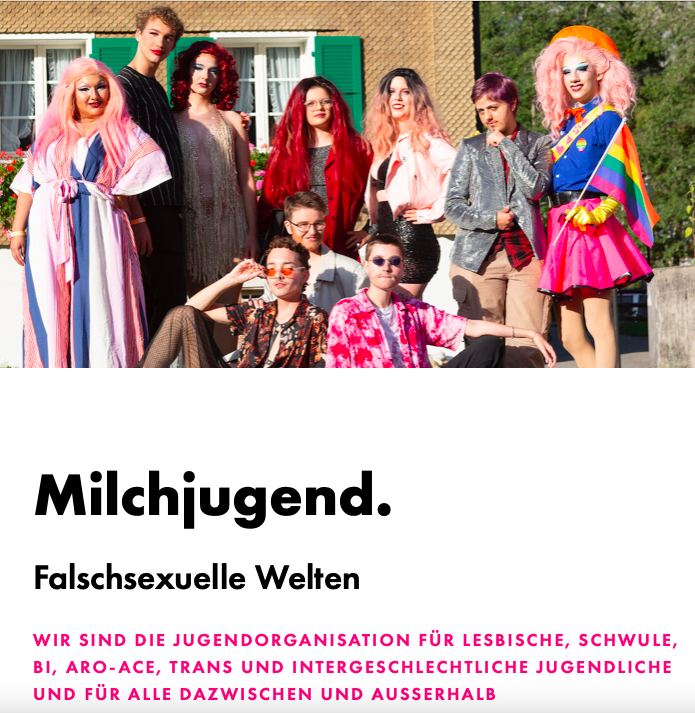 https://mycheckpoint.ch
u.a. kostenlose Trans-Beratungen
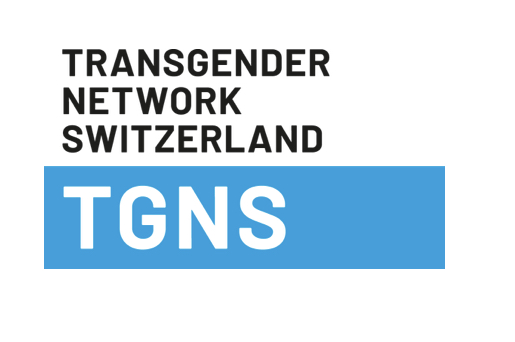 www.tgns.ch
https://milchjugend.ch
33
10. Mai 2025, Fribourg
Universitätsklinik für Kinder- und Jugendpsychiatrie und Psychotherapie (UPD), Bern
[Speaker Notes: Keine Indikationsstellung für Operationen]
Ressourcen & Anlaufstellen
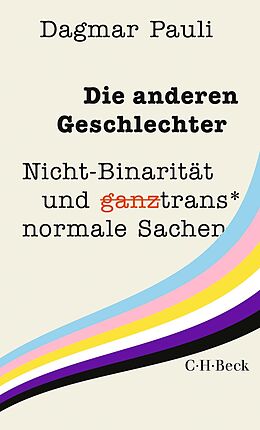 Pauli, Dagmar. Die anderen Geschlechter: Nicht-Binarität und (ganz) trans* normale Sachen. Originalausgabe. C.H. Beck Paperback 6533. München: C.H.Beck, 2023.

Medientipps zum Thema Trans (und Intergeschlechtlichkeit) der Insel-Kinderklinik:
https://kinderklinik.insel.ch/de/unser-angebot/fachgebiete-f-m/geschlechtervielfalt/medienmappe
34
10. Mai 2025, Fribourg
Universitätsklinik für Kinder- und Jugendpsychiatrie und Psychotherapie (UPD), Bern
[Speaker Notes: Keine Indikationsstellung für Operationen]
Literatur
Deutscher Ethikrat (2020): Trans-Identität bei Kindern und Jugendlichen: Therapeutische Kontroversen – ethische Orientierungen, Ad-hoc Empfehlung. Berlin.
DGKJP (Deutsche Gesellschaft für Kinder- und Jugendpsychiatrie, Psychosomatik und Psychotherapie) (2025): S2k-Leitlinie Geschlechtsinkongruenz und Geschlechtsdysphorie im Kindes- und Jugendalter: Diagnostik und Behandlung. AWMF-Registernr. 028-014. Version 1.0. https://register.awmf.org/de/leitlinien/detail/028-014 (Zugriff am 03.05.2025) 
Nationale Ethikkommission im Bereich der Humanmedizin (2024): Stellungnahme Nr. 43/2024. Medizinische Behandlung von minderjährigen Personen mit einer Geschlechtsdysphorie - Ethische und rechtliche Erwägungen. Bern.
35
10. Mai 2025, Fribourg
Universitätsklinik für Kinder- und Jugendpsychiatrie und Psychotherapie (UPD), Bern
Kontakt
Dr. med. Eva Burkhardt, Oberärztin
Poliklinik Bern (FETZ, AtR!Sk, ASAP, Sprechstunde für Geschlechtsidentität)
Fachärztin für Psychiatrie und Psychotherapie
Hallerstrasse 10, 3012 Bern
Tel. +41 58 630 70 36
eva.burkhardt@upd.ch
Vielen Dank für Ihre Aufmerksamkeit!
36
10. Mai 2025, Fribourg
Universitätsklinik für Kinder- und Jugendpsychiatrie und Psychotherapie (UPD), Bern